Presenting Children’s Rights Convention (CRC)
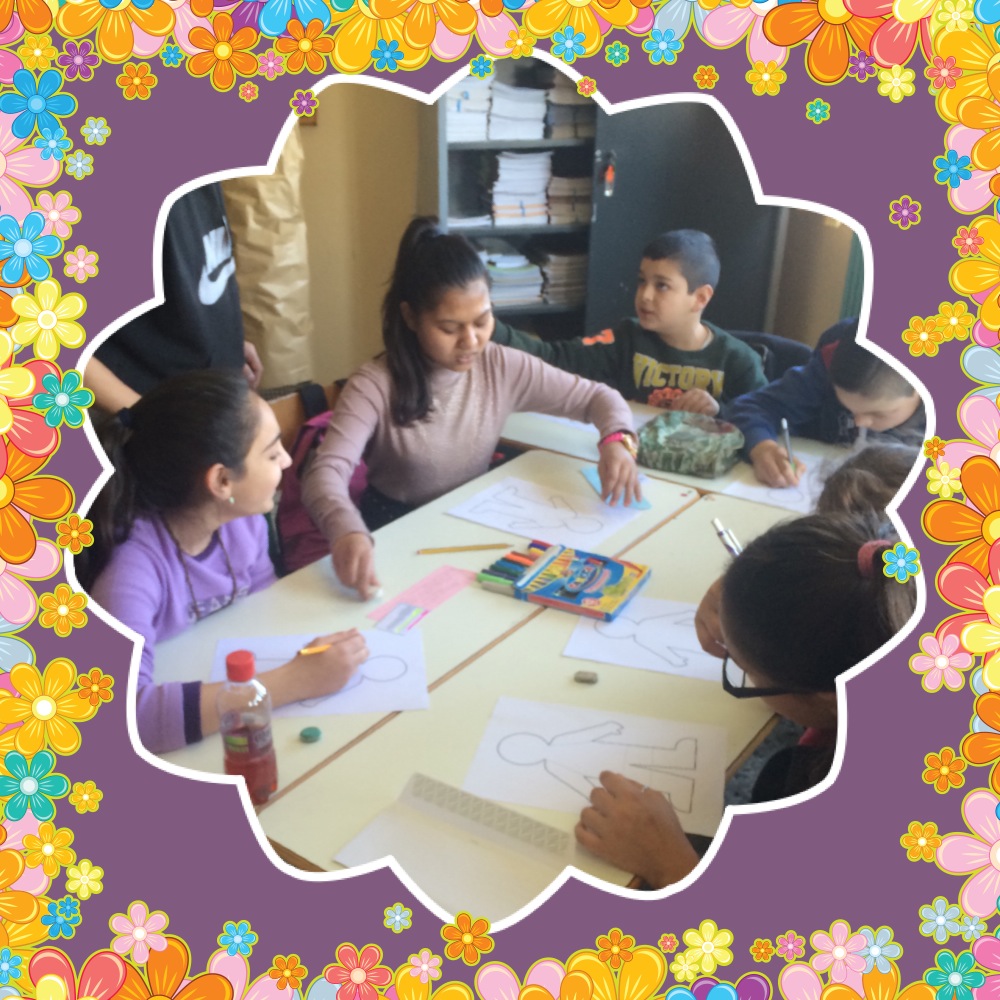 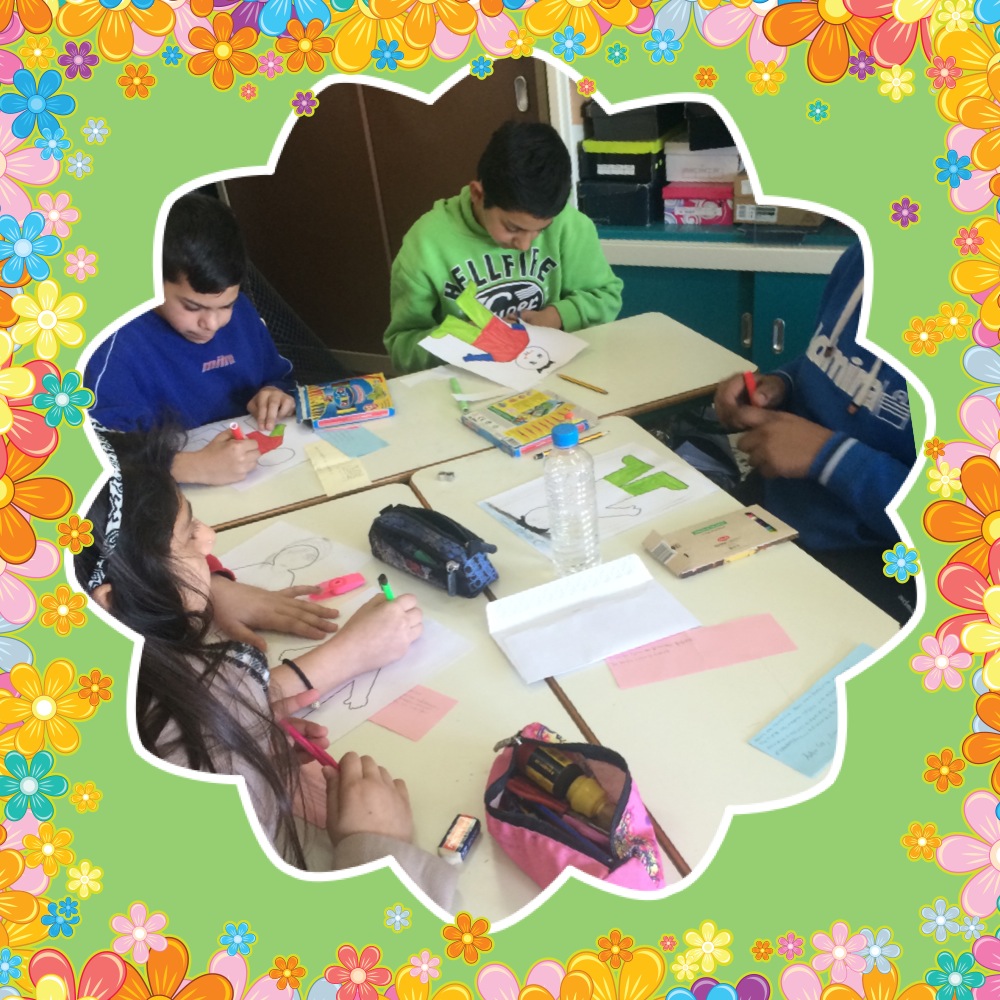 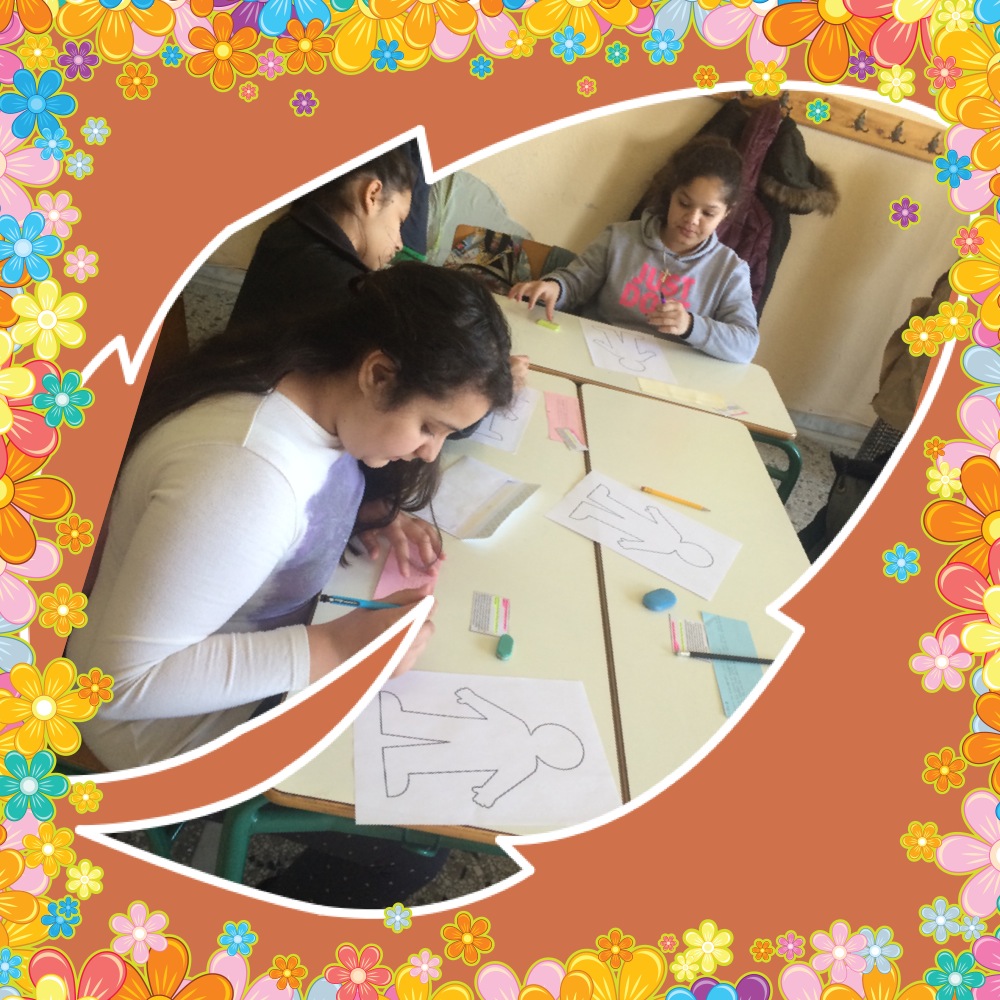 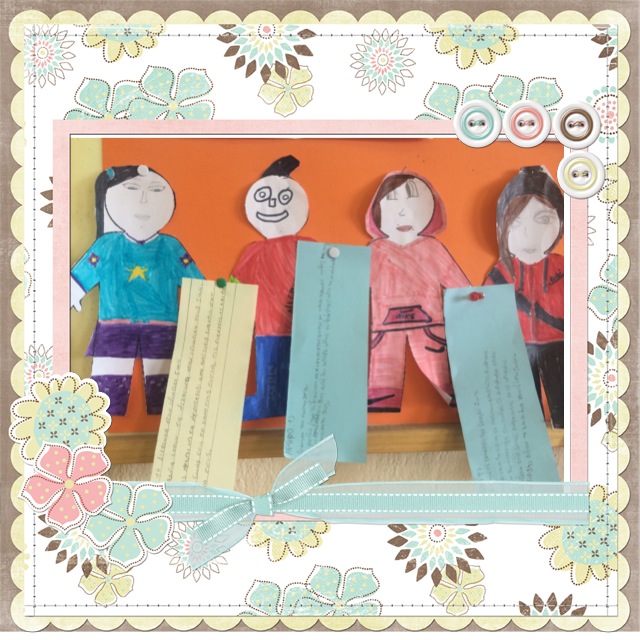 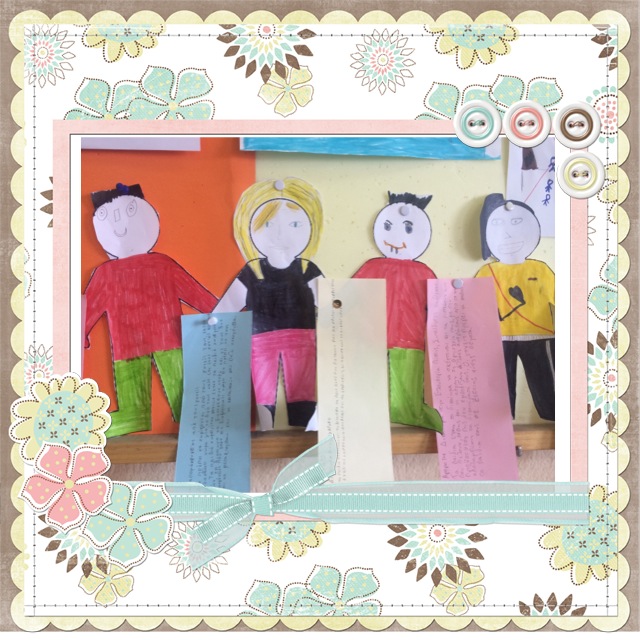 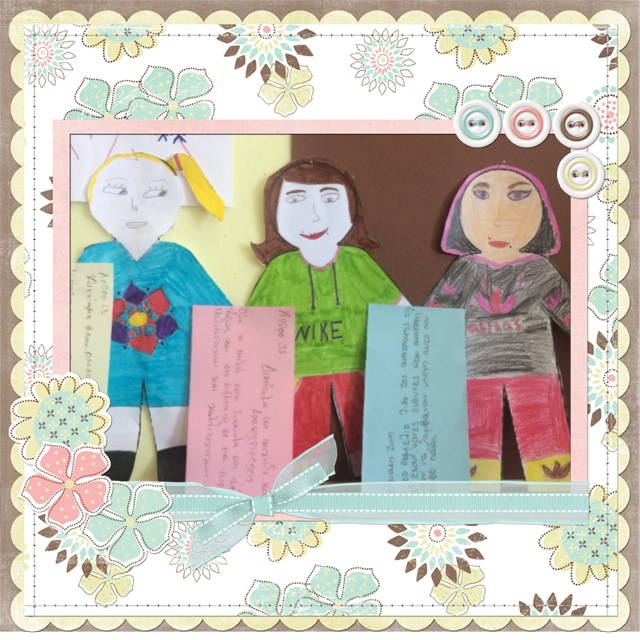 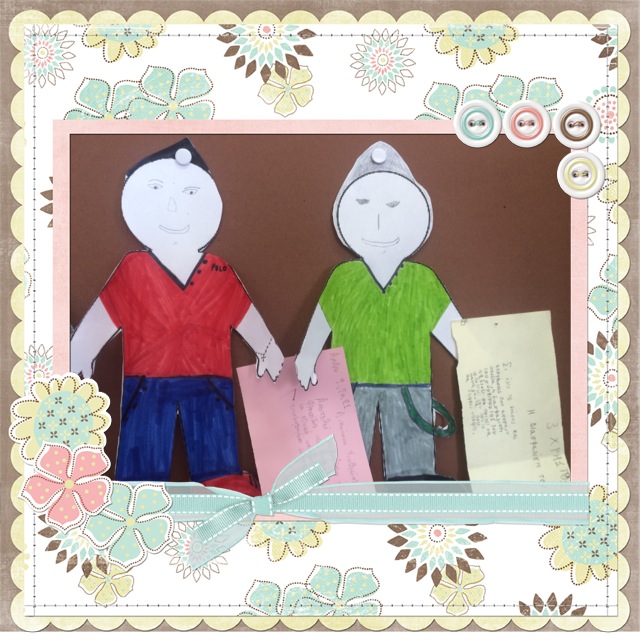 Children rights bind us together!
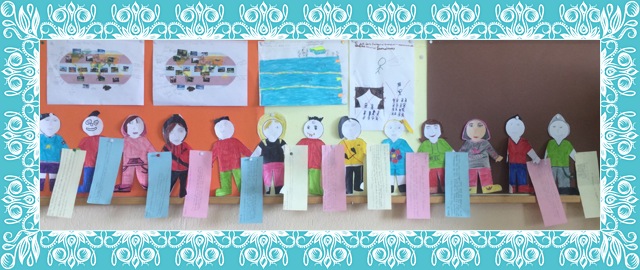